SOCIAL HAZARDS
OUR CHILDREN
CRIME & PUNISHMENT
WORK & INCOMES
HOUSING
Alcohol
Illicit drugs

Gambling
Housing availability
Housing affordability

Household & housing related debt
Child poverty
Children at risk

Children & violence

Youth offending

Early childhood education

Student achievement

Infant mortality

Teenage pregnancy
Overall crime
Violent crime

Sentencing & imprisonment

Recidivism
Employment
Unemployment

Incomes

Benefits & pensions

Livings costs & food poverty
As in the past – 5 focus areas & 23 indicators
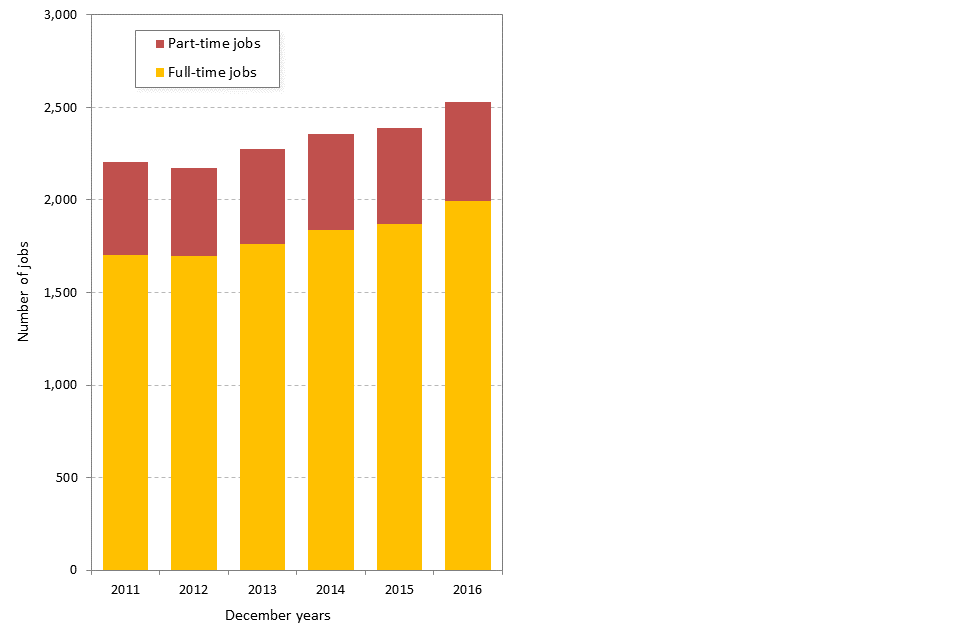 Job numbers have topped 2.5 million for the first time

The labour-force participation rate is almost 71% - the all time record & third highest in the OECD
JOBS
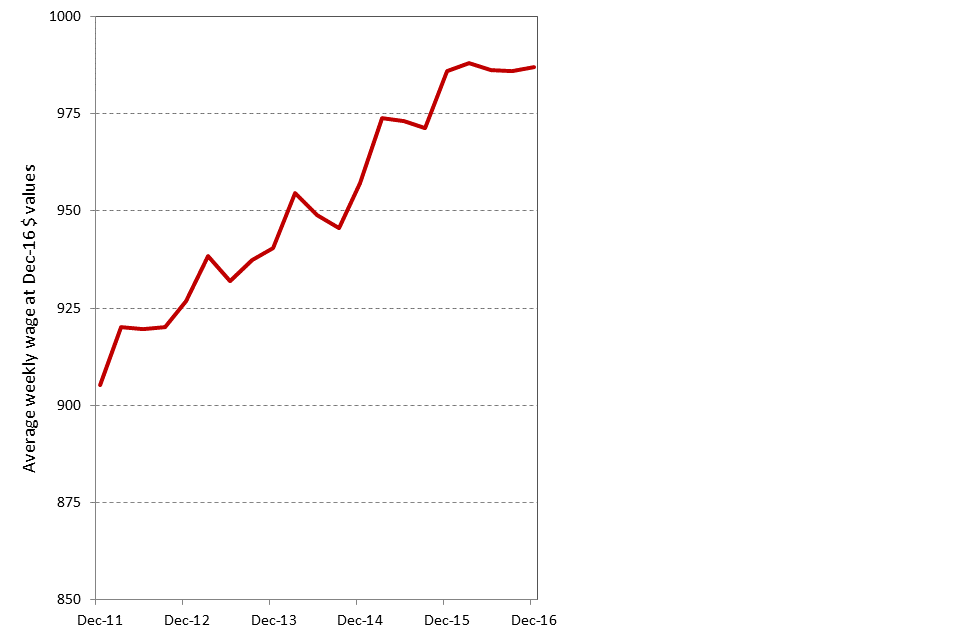 Average wages for employees have risen 9% in real terms in the past five years to $987 per week.
WAGES & SALARIES
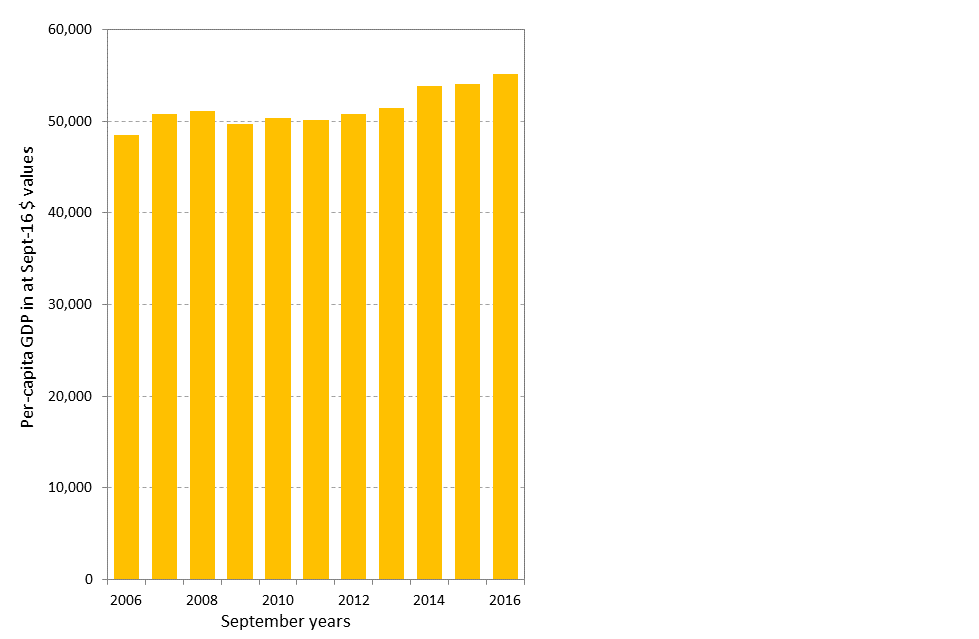 Per-capita GDP has grown by 10% in real terms over the past five years to $55,000
PER-CAPITA GDP
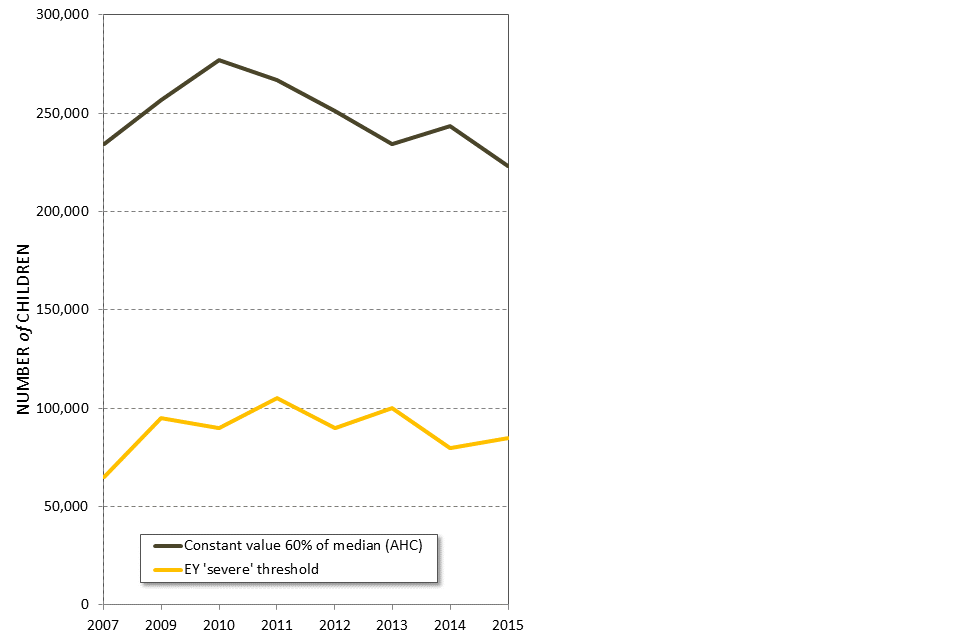 A  number of measures for child poverty are available and for most there has been little or no decline in poverty rates over the past decade.
CHILD POVERTY
Over the past five years the number of working age adults receiving a benefit has declined by 54,000

The number of children living in benefit dependent households  has fallen by 53,000 since late 2011

Despite claims that these people are better off  no research has been done on what has happened to them.
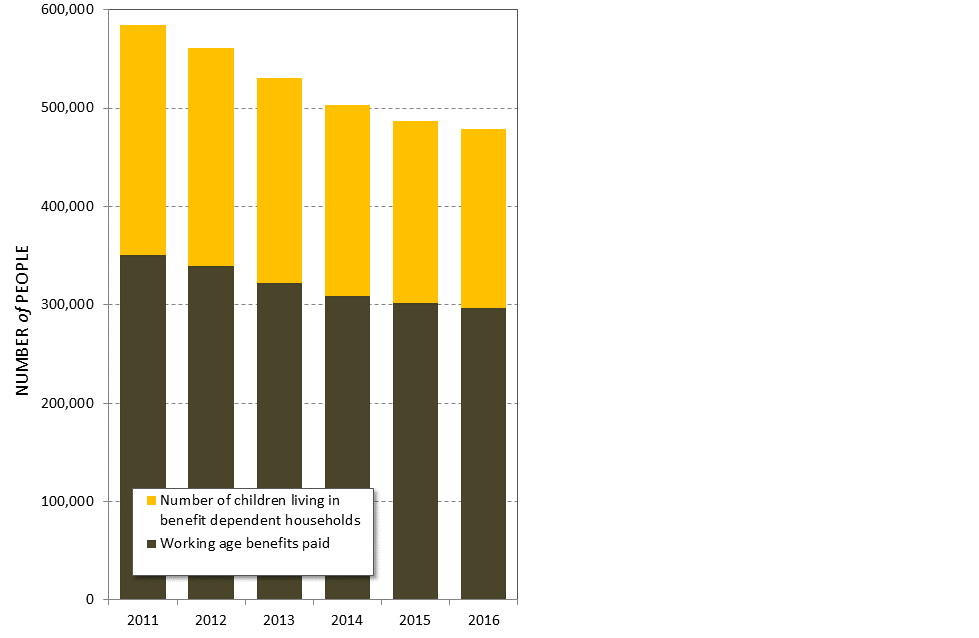 BENEFIT NUMBERS
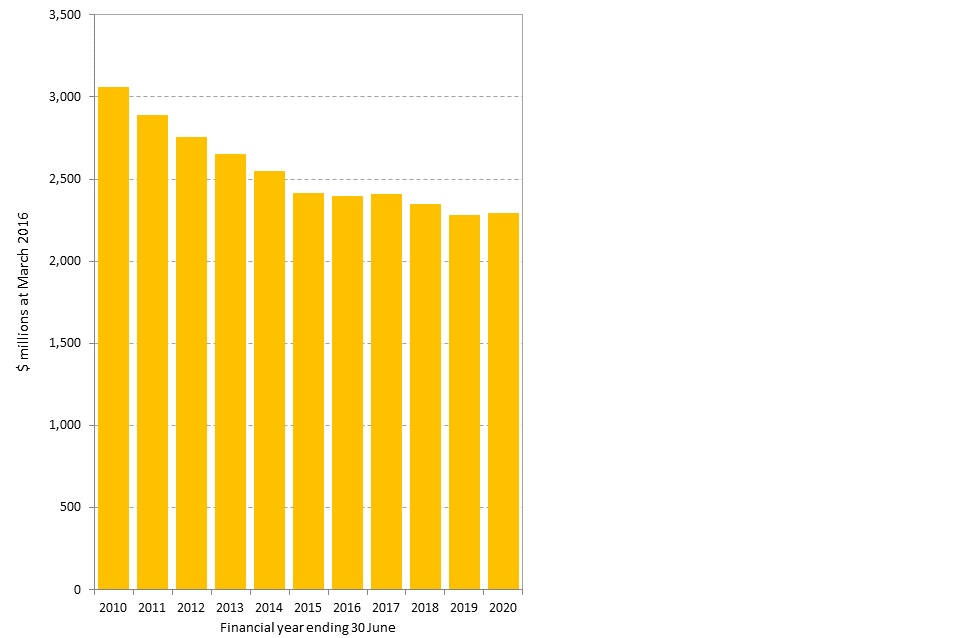 The real value of income support subsidies paid through the Working for Families programme has declined by $650 million to $2.4 billion annually in 2016/17

Further declines are of over $100 million forecast
WORKING FOR FAMILIES
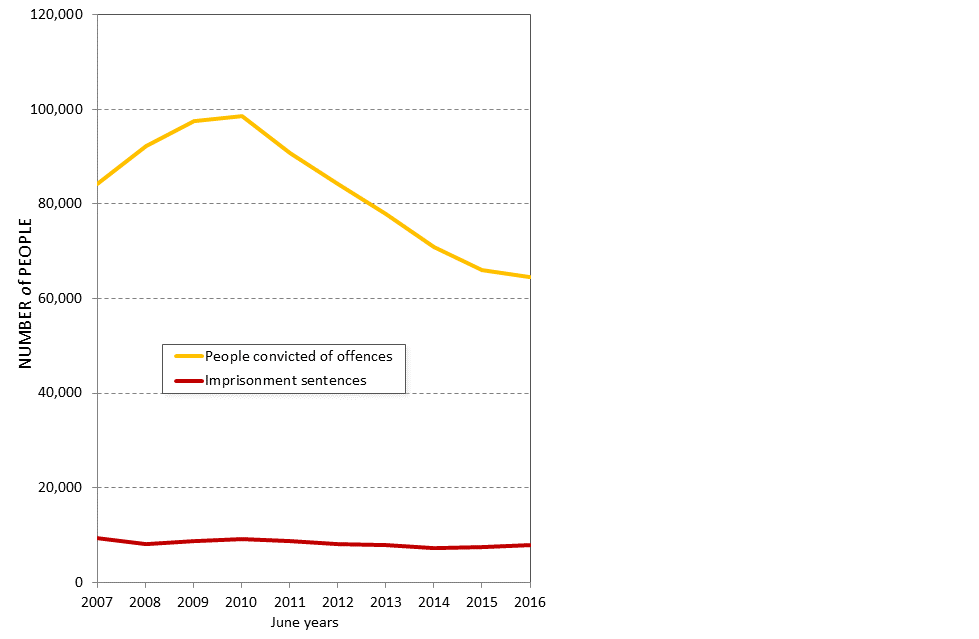 Despite the political rhetoric there is evidence that criminal offending is declining – the number of adults convicted of offences  declined 29% over the past five years

Yet the numbers being sent to prison declined 10% and have begun to increase again
CONVICTIONS
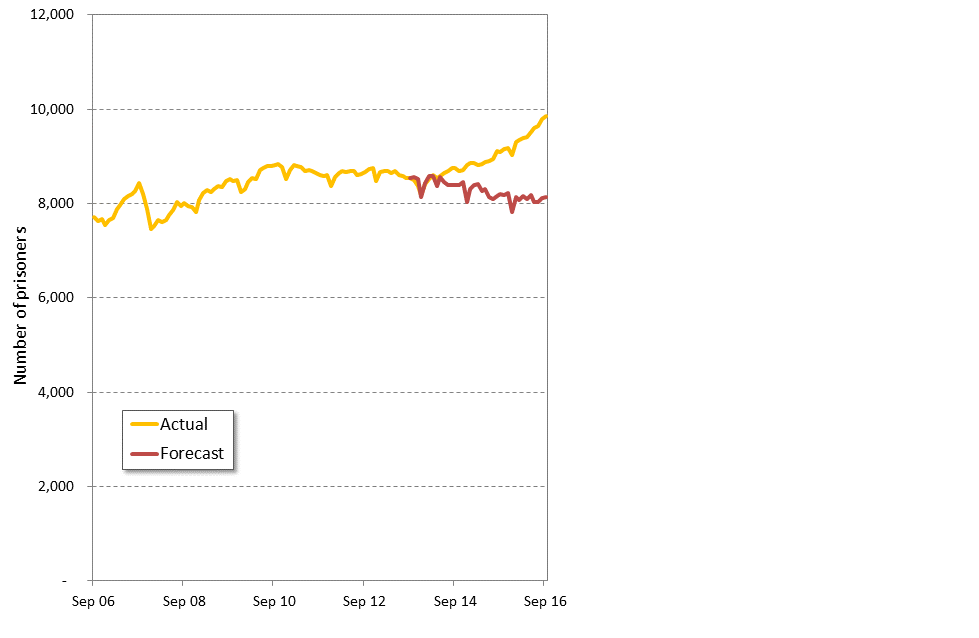 Prisoner numbers have reached new record levels and will most likely exceed 10,000 within three months

Yet less than three years ago Ministry of Justice were forecasting a present prisoner population of 8000

In September 2016 Government promised a further $1 billion to provide a further 1800 prison beds
PRISON POPULATION
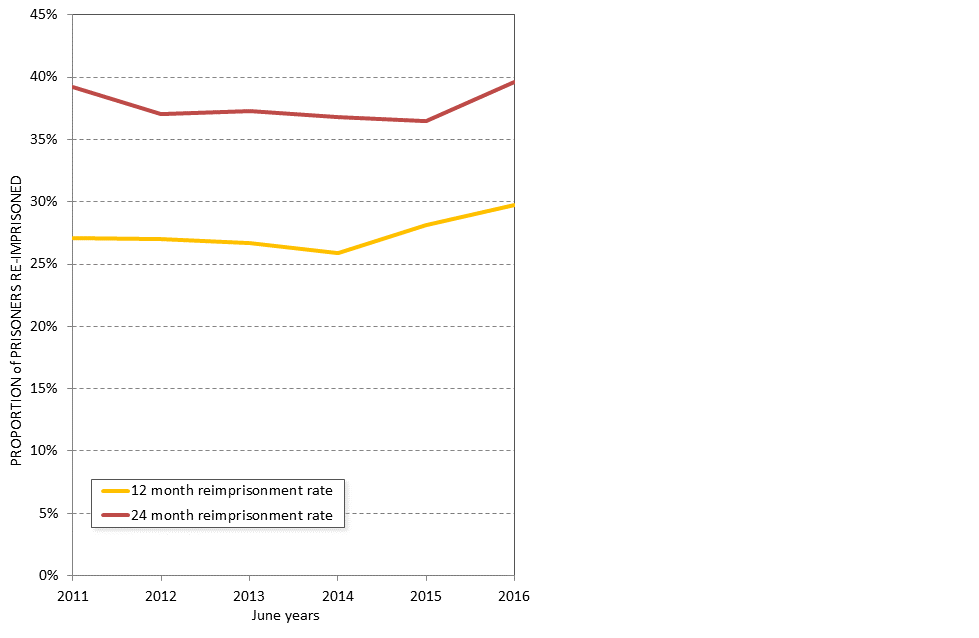 Re-conviction and re-imprisonment rates for released prisoners are as high as they have ever been 

This is despite ambitious Better Public Services targets and record spending on prisoner rehabilitation and reintegration
RECIDIVISM
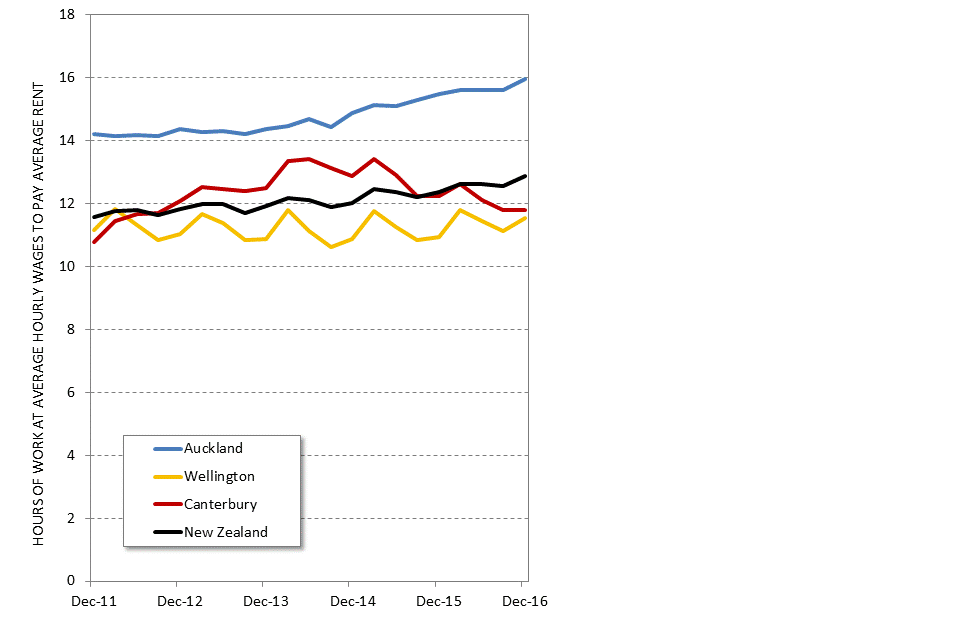 Over the past five years rents have tended to rise at twice the rate of wages and salaries

There are however wide regional variations with strongest recent increases in the northern North Island and recent declines in Canterbury
RENTS
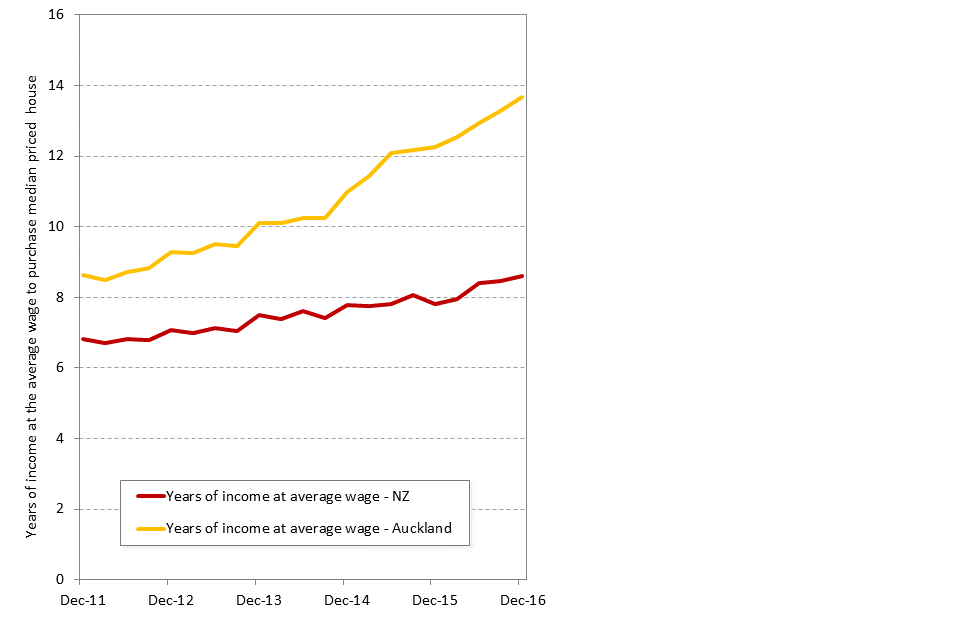 House prices relative to incomes have reached new levels of unaffordability 

In Auckland is takes 13.7 years of the average wage to purchase a median price house – up from 12.1 two years ago

New Zealand wide prices are starting to rise against incomes – up 0.9 year to 7.8 years since 2014
HOUSE PRICES
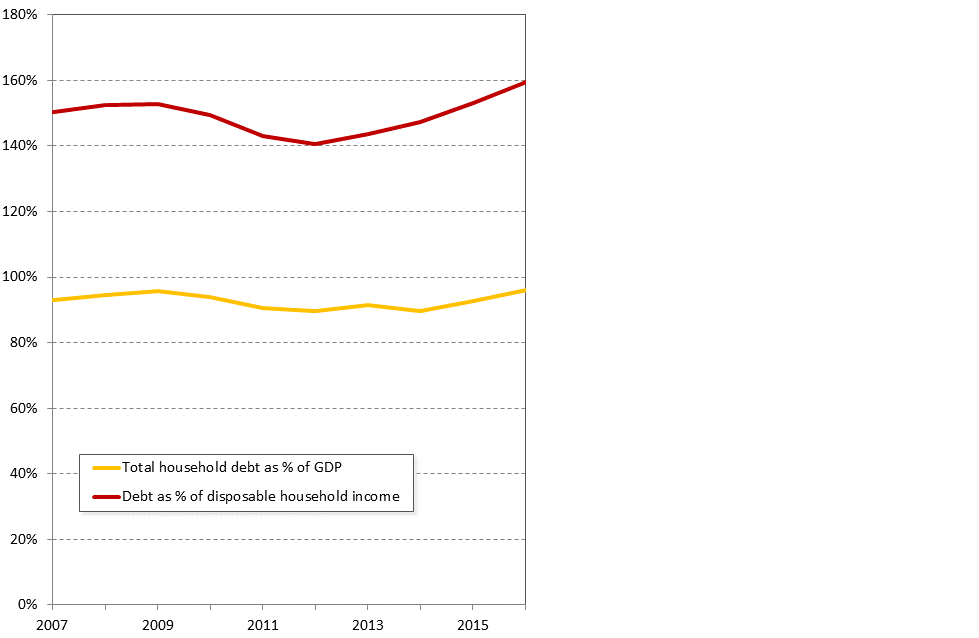 Household debt measures have reached new record highs although there is a wide variation across households in terms of their indebtedness

The good news is increased savings by wealthier households

The bad news is falling home-ownership rates
HOUSEHOLD DEBT
The Government’s growth agenda can probably be judged as being successful in its own terms – it has raised incomes for most working New Zealanders- it has increased the wealth of the wealthiest New Zealanders

Child poverty rates of between 8% and 22% of all children (however they are measured) have become the new normal for New Zealand - there are no identifiable policies attempting to change this

The prison population continues to rise as crime rates fall and recidivism rates remain intractable

Housing indicators push new records  - which is good or bad news depending on which side of the    ownership divide you are
SUMMARY